Муниципальное бюджетное дошкольное образовательное учреждение  «Детский сад №36 «Колокольчик»г. Рубцовск, Алтайского краяТема:«Использование развивающих игр и пособий в коррекционной работе учителя-логопеда» (описание и          представление игр и пособий).
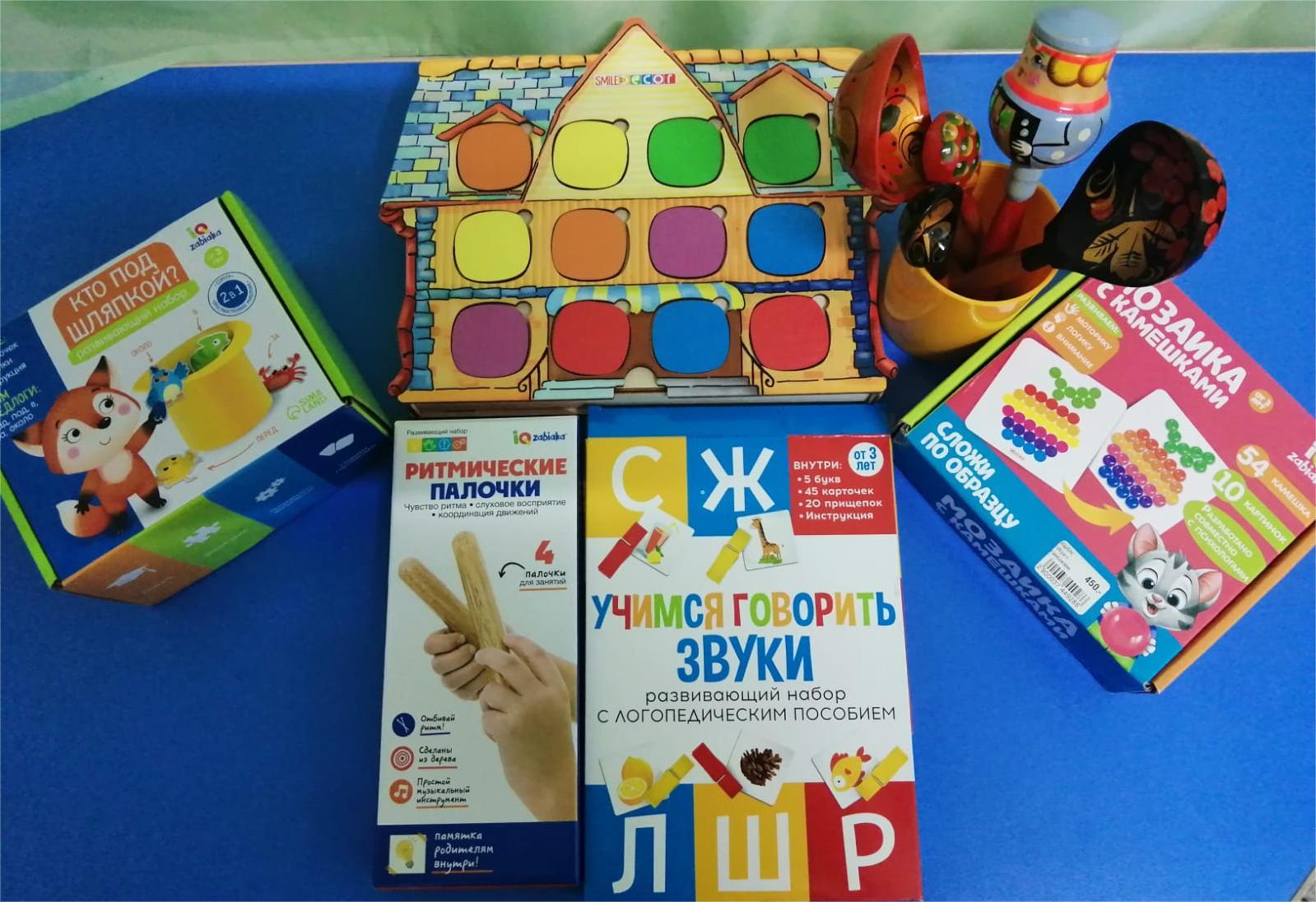 Подготовила: учитель-логопед
                                                                   Демчук Виктория Викторовна




г. Рубцовск, 2025 г.
Правильная речь – одно из важнейших условий успешного развития личности. Чем лучше развита у ребёнка речь, тем полноценнее его общение и взаимодействие со взрослыми и сверстниками. Очень важно заботиться о своевременном формировании речи детей, её чистоте и правильности, предупреждая и исправляя различные нарушения.
Ведущая деятельность детей – игровая. Большое значение игре придавал А.С. Макаренко: «У ребёнка есть страсть к игре, её надо удовлетворить. Надо не только дать ему время поиграть, но пропитать игрой всю его жизнь. Вся его жизнь - игра».
Занимательный характер игры повышает речевую мотивацию и работоспособность. Играя, ребёнок раскрепощается, снижается тревожность, следовательно, улучшается результат работы. Во время игры происходит процесс так называемого непреднамеренного обучения. Именно в игре осуществляется естественное развитие речевой сноровки и активизация всех компонентов речевой деятельности.
Целью логопедического воздействия в детском саду является развитие всей речевой системы в целом: развитие общей речевой активности, накопление словаря, развитие физического и речевого слуха, развитие грамматической стороны речи, обучение навыкам словообразования и словоизменения, развитие артикуляционной и мелкой моторики, связной речи и наконец, коррекция произношения. Соответственно в распоряжении логопеда должно быть большое количество различных  развивающих  игр и пособий.
1. «Ритмические палочки» (клавесы)
	 Самый простой музыкальный инструмент: тренирует чувство ритма, развивает слуховое восприятие, учит координировать речь и движения.
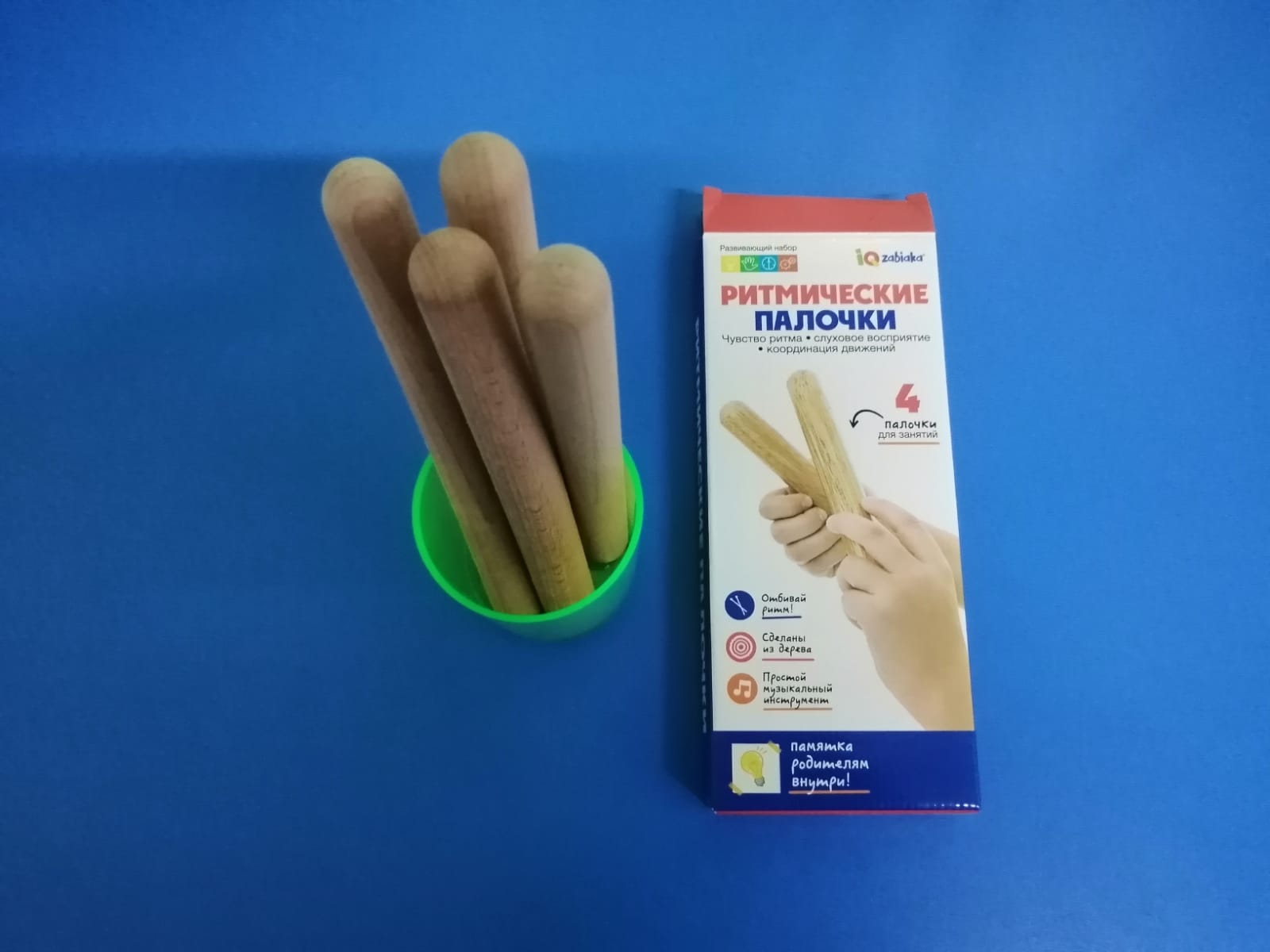 Также для тренировки чувства ритма, развития слухового восприятия, координирования речи и движения можно использовать:
Трещотка "Маракас деревянный"
Музыкальные деревянные ложки для детей "Хохлома"
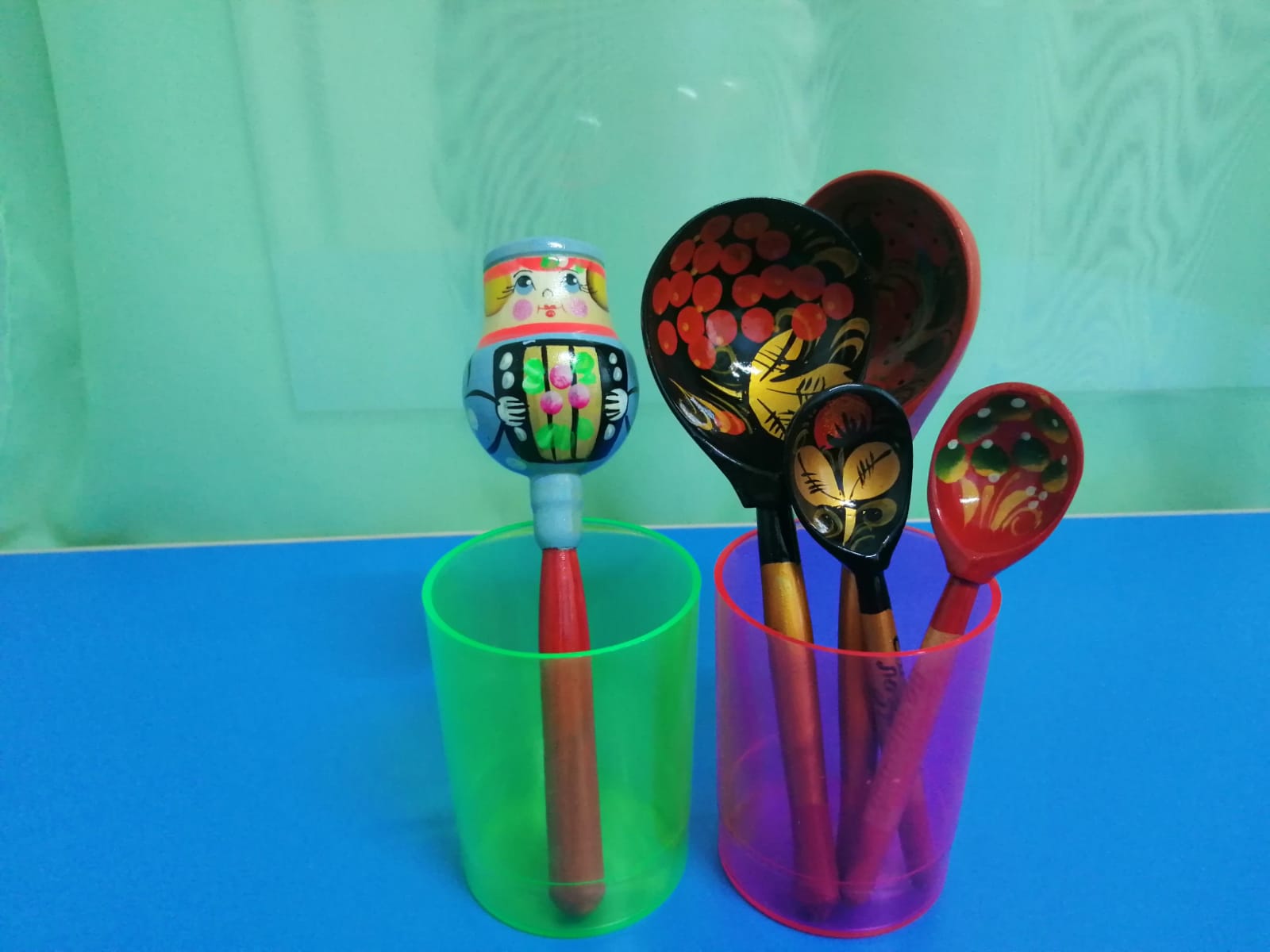 2.Развивающий набор «Кто под шляпкой?»
	Развивает память, внимание, речь, логическое мышление, навыки сортировки.
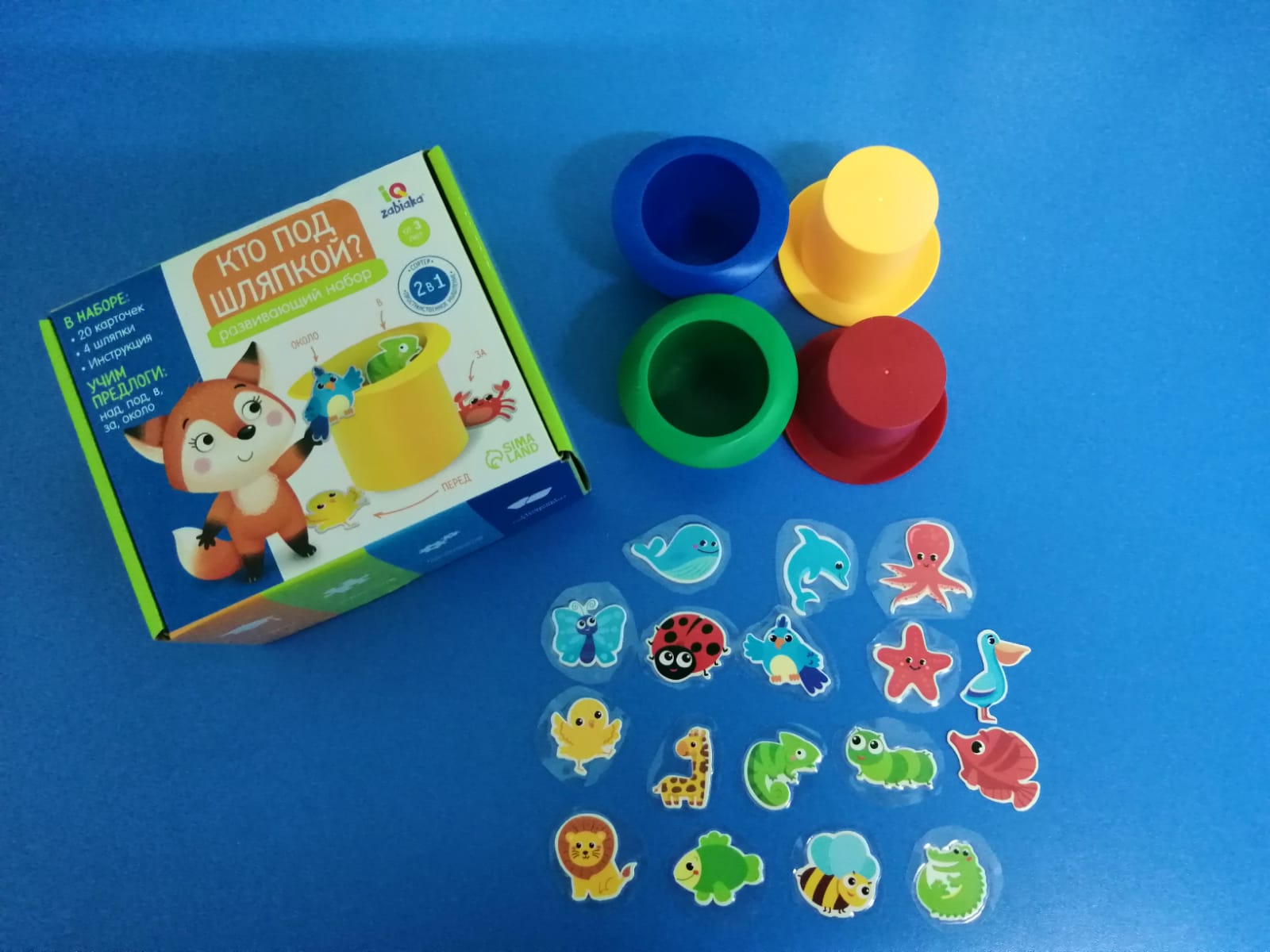 3. «Мозайка с камешками марблс»
	В процессе игры ребёнок развивает воображение, пространственное мышление и мелкую моторику. Приятные на ощупь камешки марблс развивают и сенсорное восприятие, которое способствует формированию правильного представления о внешних свойствах предметов.
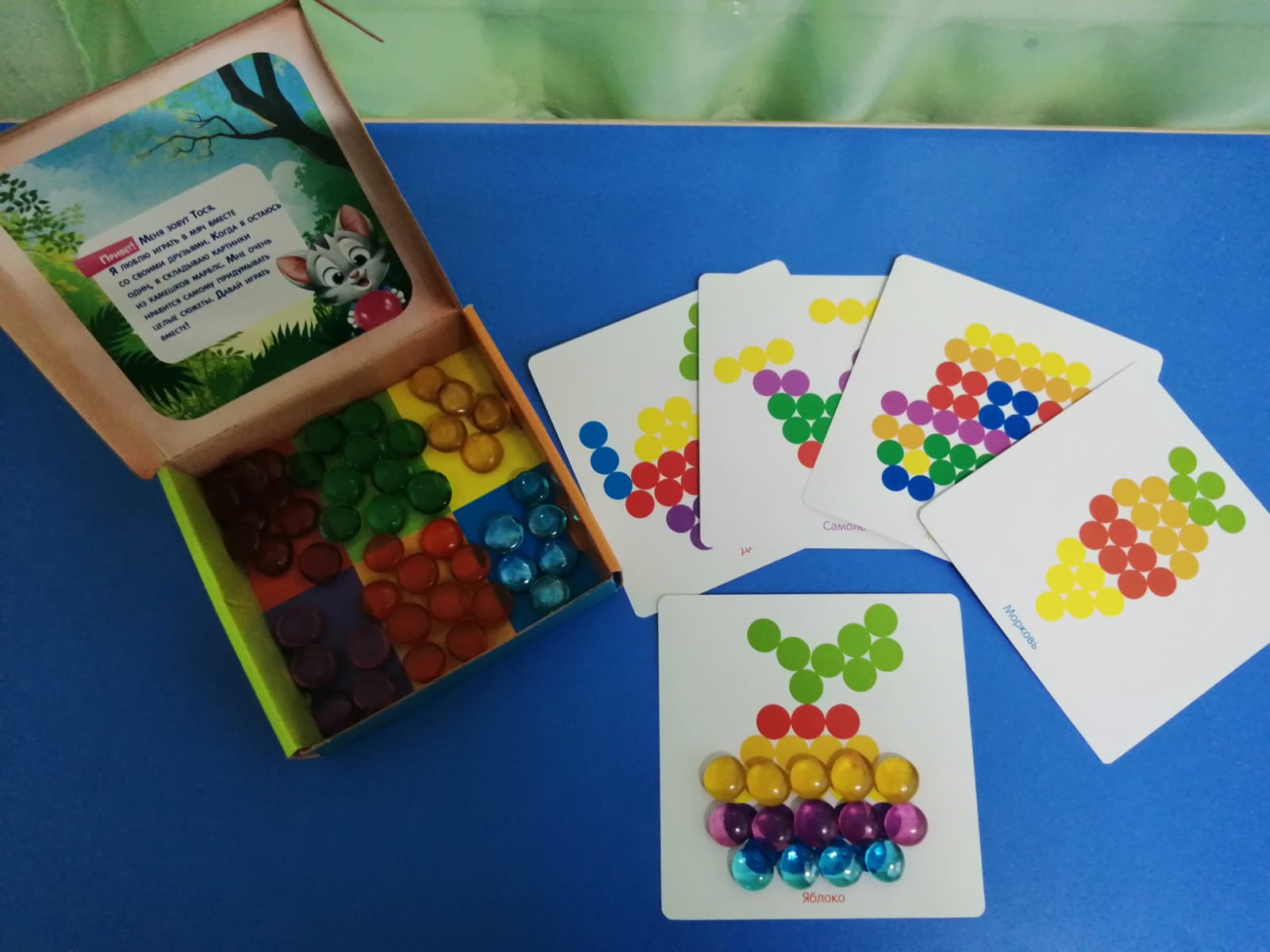 4.  Развивающий набор с логопедическим пособием  «Учимся говорить звуки»
	Данный набор поможет дошкольнику освоить произношение сложных звуков - Р, Л, С, Ж и Ш. Карточки, прищепки и варианты занятий, разработаны специально для того, чтобы закрепить правильное произношение или скорректировать уже имеющиеся нарушения речи у ребёнка.
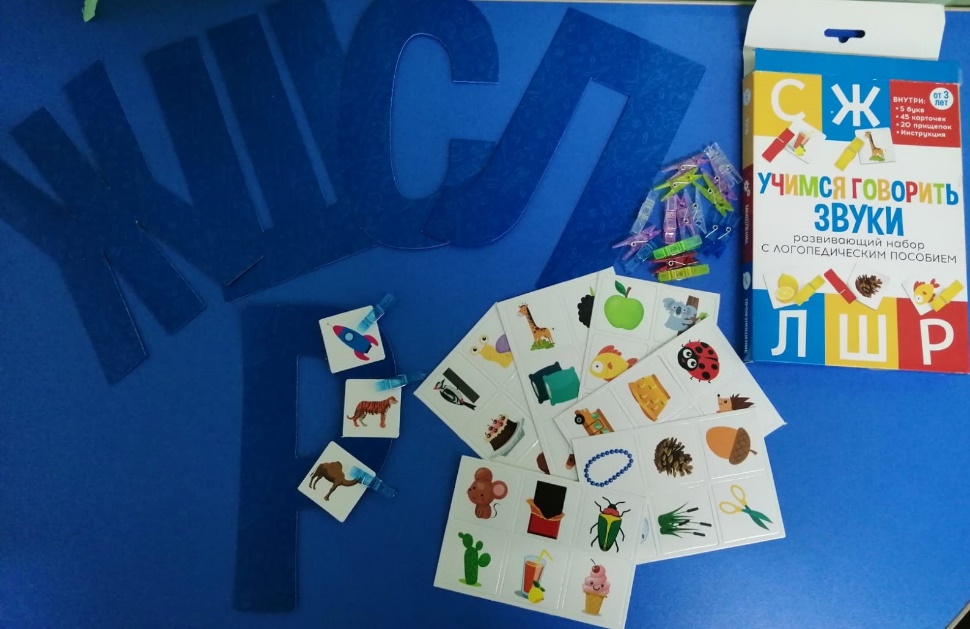 5. Логопедическая игра «Логогородок домик»
	Логопедическое пособие для автоматизации звуков, развития фонематического анализа, грамматического строя, связной речи, умения определять количество слогов в слове.
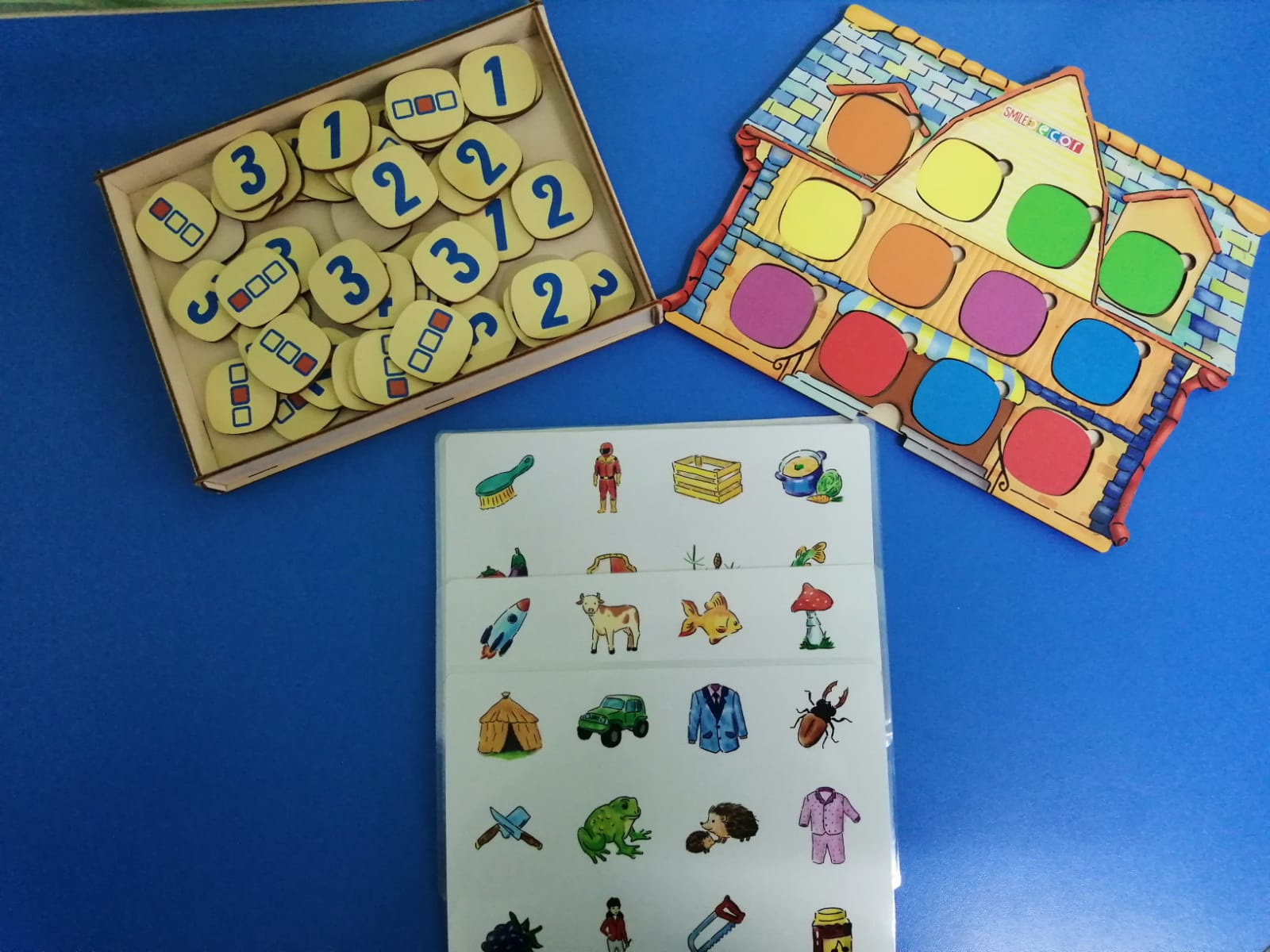 Использование развивающих игр и пособий в работе логопеда, способствуют развитию речевой активности детей и повышению результативности коррекционной работы. Развитие речи дошкольников в ходе игровой деятельности - попытка учить детей светло, радостно, без принуждения.
Спасибо за внимание!